Introduction to GIT & RS  Practical slides                                  2020                   Professor Dr. Hala El- mazar
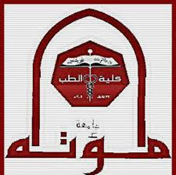 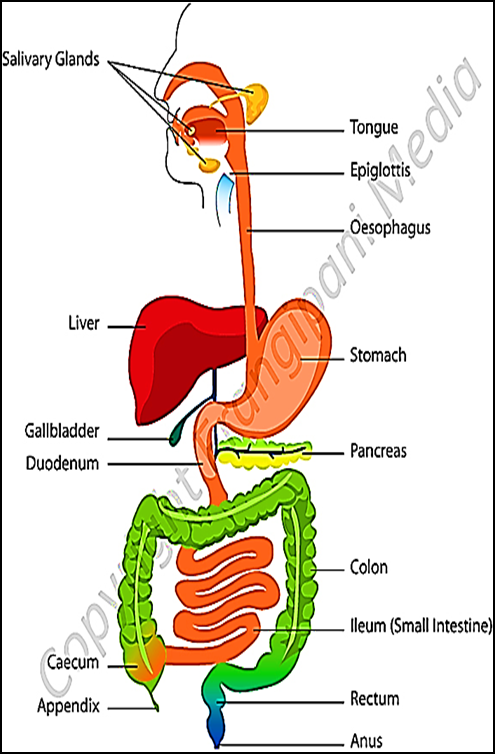 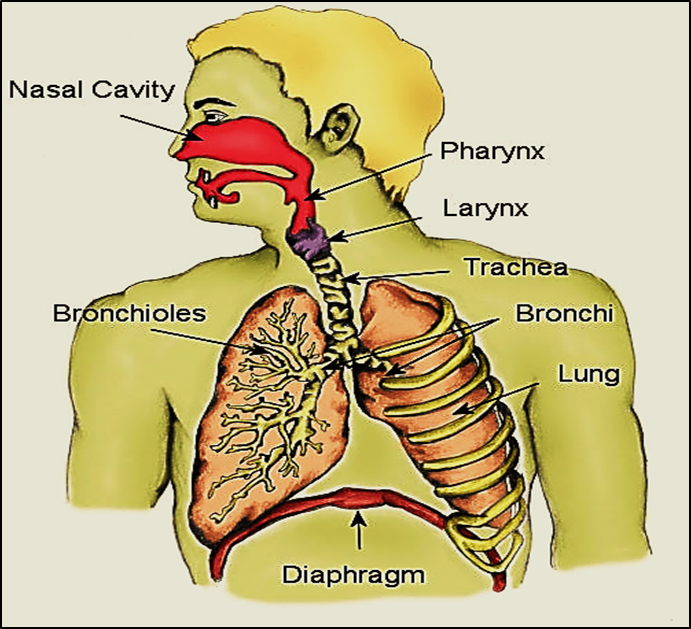 Pro.Dr. Hala Elmazar/ lab 2020
1
Lip
Non- keratinized stratified squamous epith.
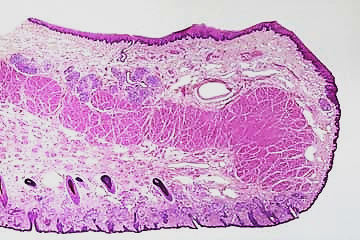 Orbicularis oris ms
Keratinized  stratified squamous epith (skin)
Pro.Dr. Hala Elmazar/ lab 2020
2
Lingual papillae (1)
Epithelium covering  lingual papillae : non keratinized stratified squamous epith.
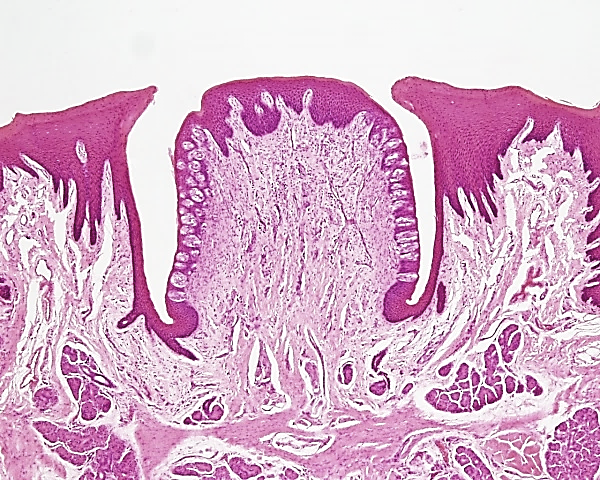 Taste buds
Von-Ebner’s serous glands
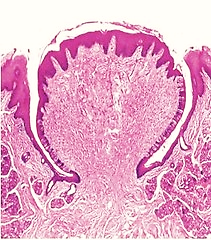 Circumvallate papillae
Pro.Dr. Hala Elmazar/ lab 2020
3
Lingual papillae (2)
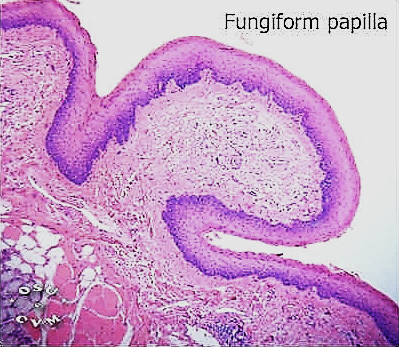 Fungiform papillae
Pro.Dr. Hala Elmazar/ lab 2020
4
Lingual papillae (3)
Taste buds
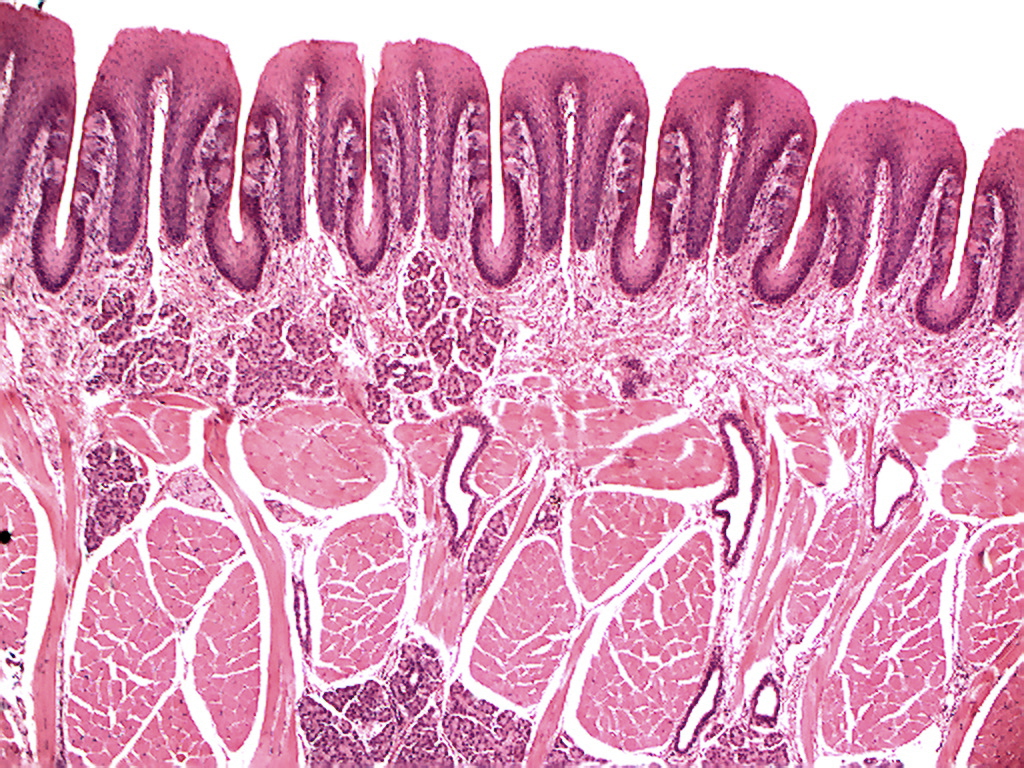 Lingual salivary 
gland
Foliate papillae
Pro.Dr. Hala Elmazar/ lab 2020
5
Lingual papillae(4)
Epithelium covering: keratinized stratified squamous epith
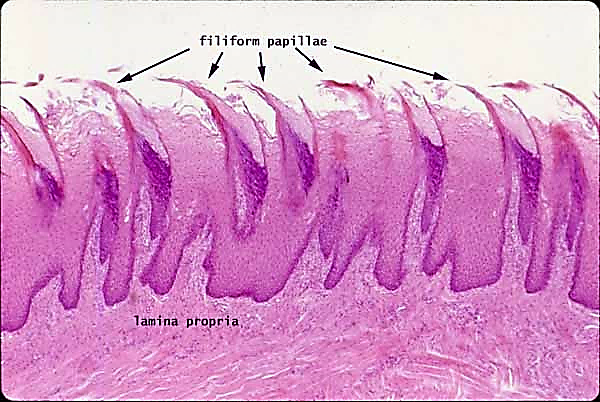 Filiform papillae
Pro.Dr. Hala Elmazar/ lab 2020
6
Taste buds
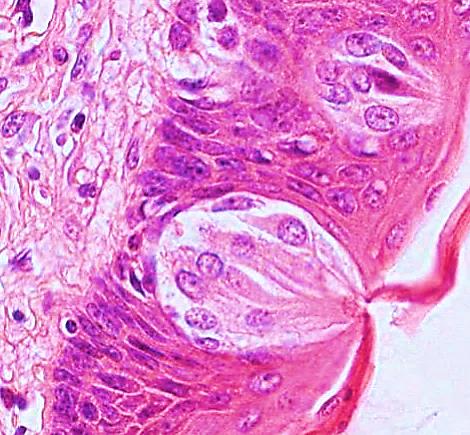 Pro.Dr. Hala Elmazar/ lab 2020
7
Parotid salivary gland
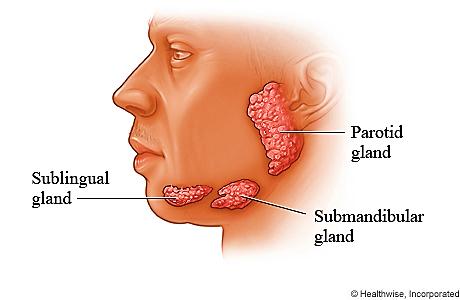 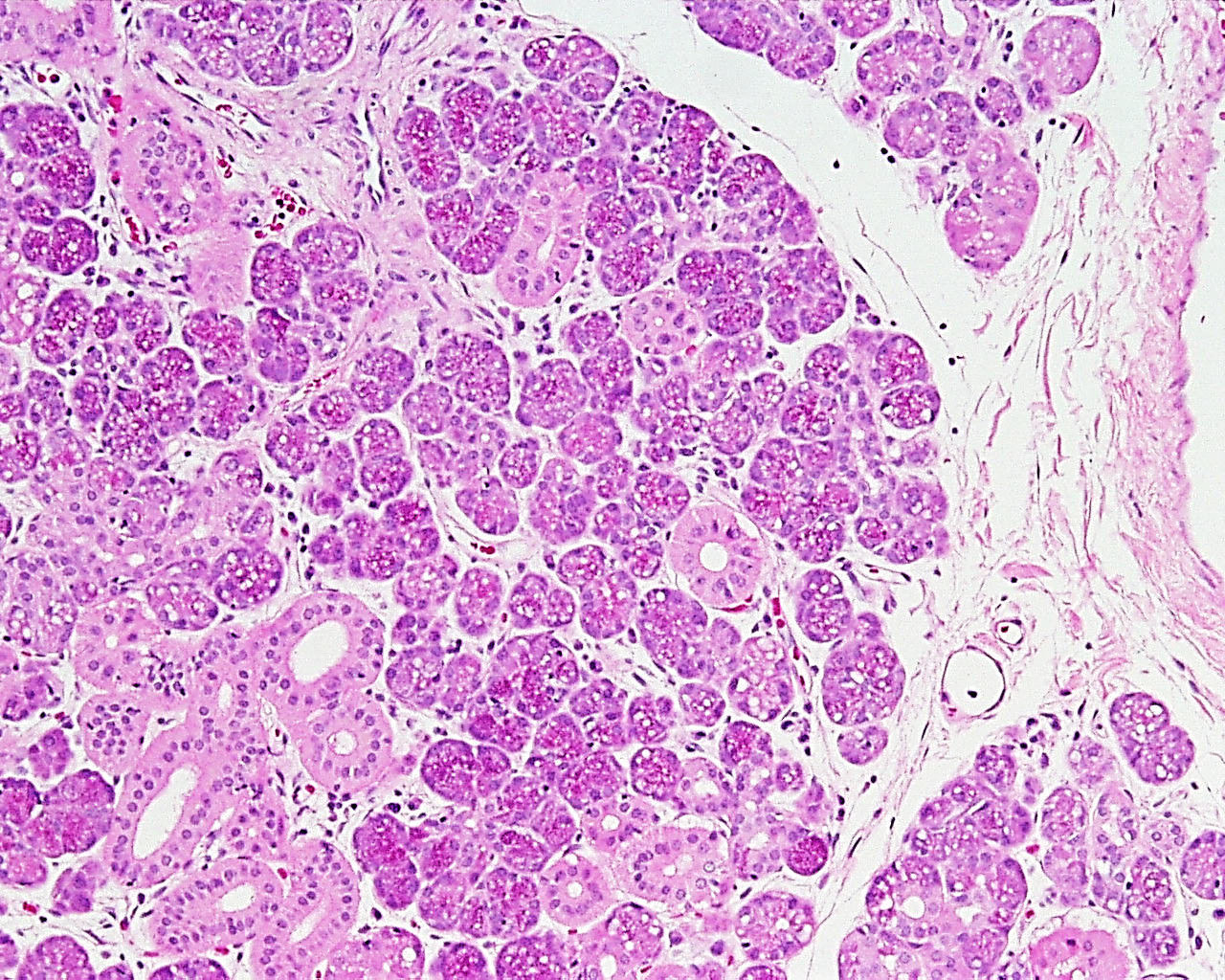 Serous acini
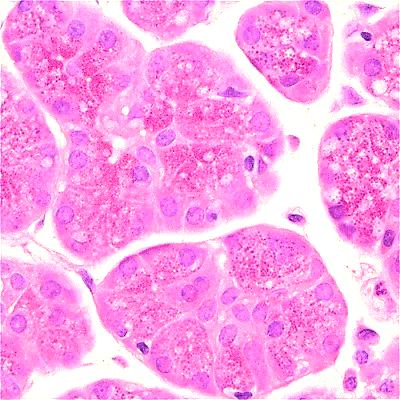 Striated ducts
Pro.Dr. Hala Elmazar/ lab 2020
8
Sublingual salivary gland
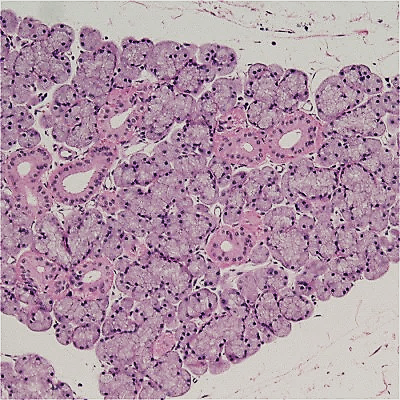 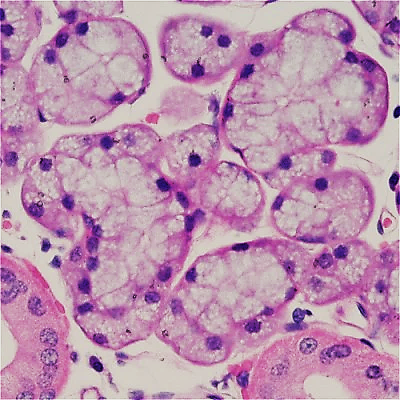 Mucous acini
Pro.Dr. Hala Elmazar/ lab 2020
9
Submandibular salivary gland
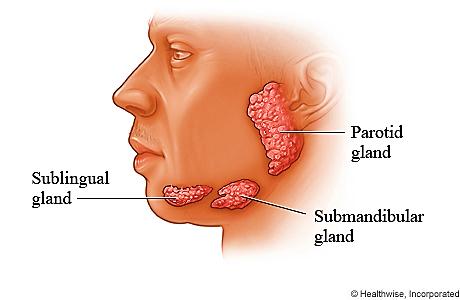 Mixed muco-serous acini
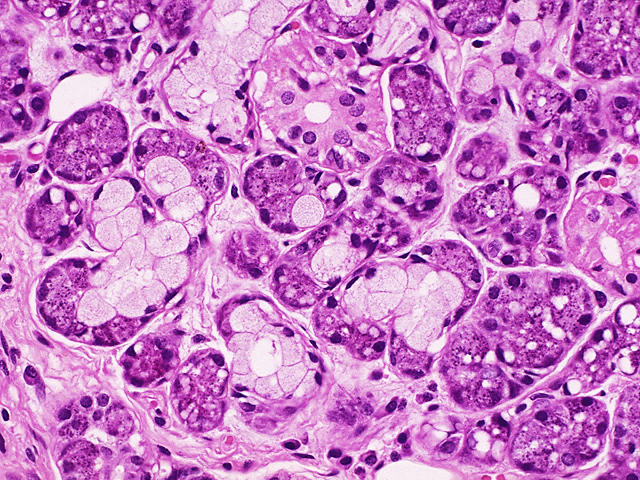 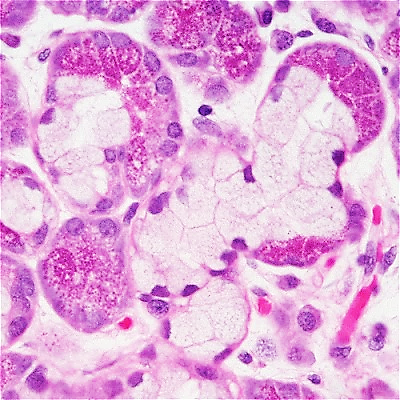 Serous demilune (Cresent of Gianuzzi)
Pro.Dr. Hala Elmazar/ lab 2020
10
Esophagus
Musculosa
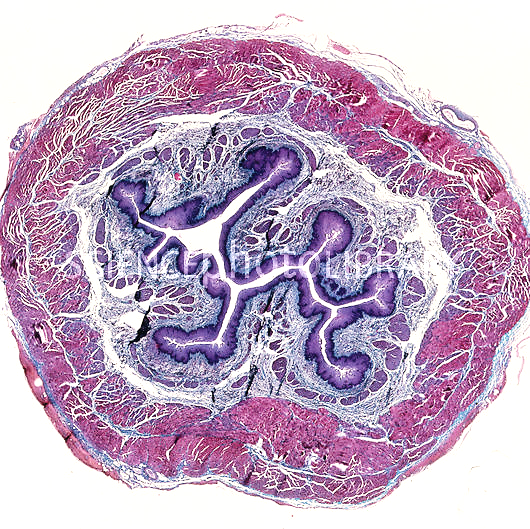 Mucosa
Submucosa
Pro.Dr. Hala Elmazar/ lab 2020
11
Pancreas
Exocrine pancreas
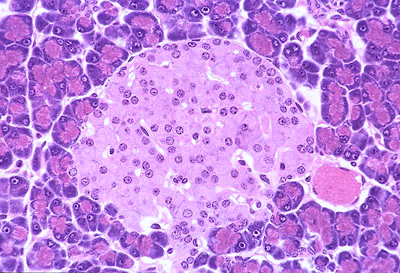 Islets of Langerhans
Pro.Dr. Hala Elmazar/ lab 2020
12
Trachea & Esophagus
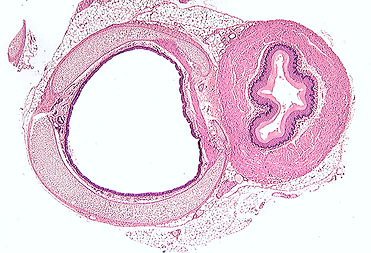 Pro.Dr. Hala Elmazar/ lab 2020
13
Cross section in trachea
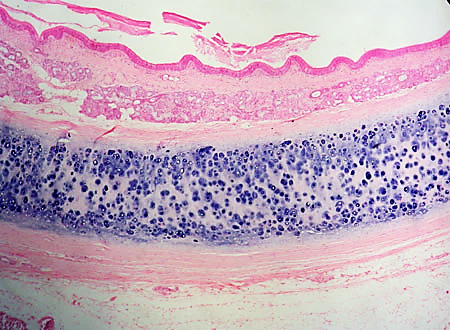 Respiratory epithelium
Tracheal glands
Tracheal (hyaline) cartilage
Adventitia
Pro.Dr. Hala Elmazar/ lab 2020
14
Respiratory epithelium
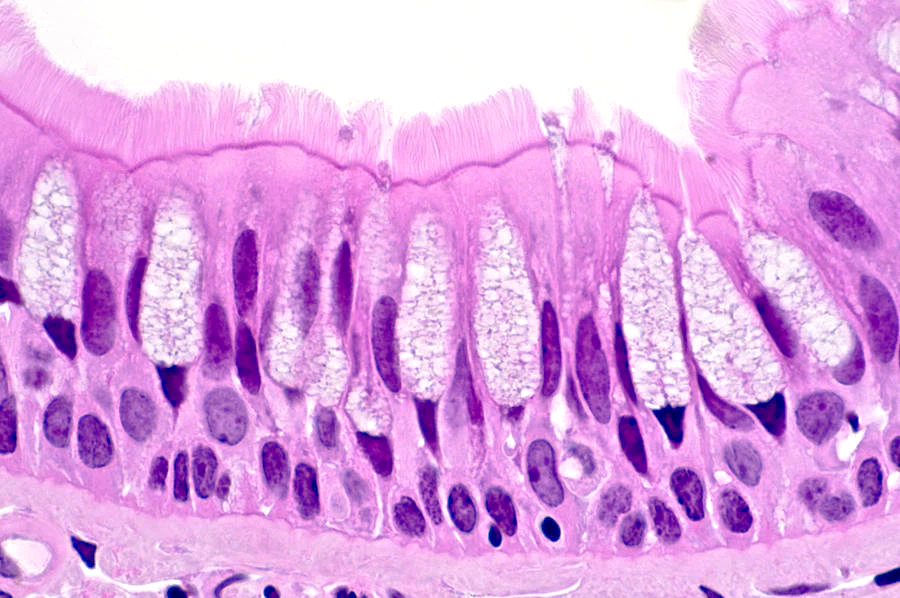 Pseudo stratified columnar ciliated with goblet cells
Pro.Dr. Hala Elmazar/ lab 2020
15
Bronchus
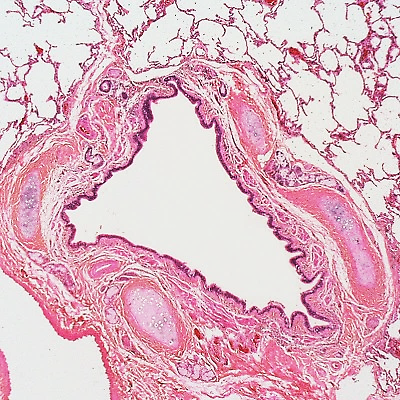 Cartilage plates
Pro.Dr. Hala Elmazar/ lab 2020
16
Bronchiole
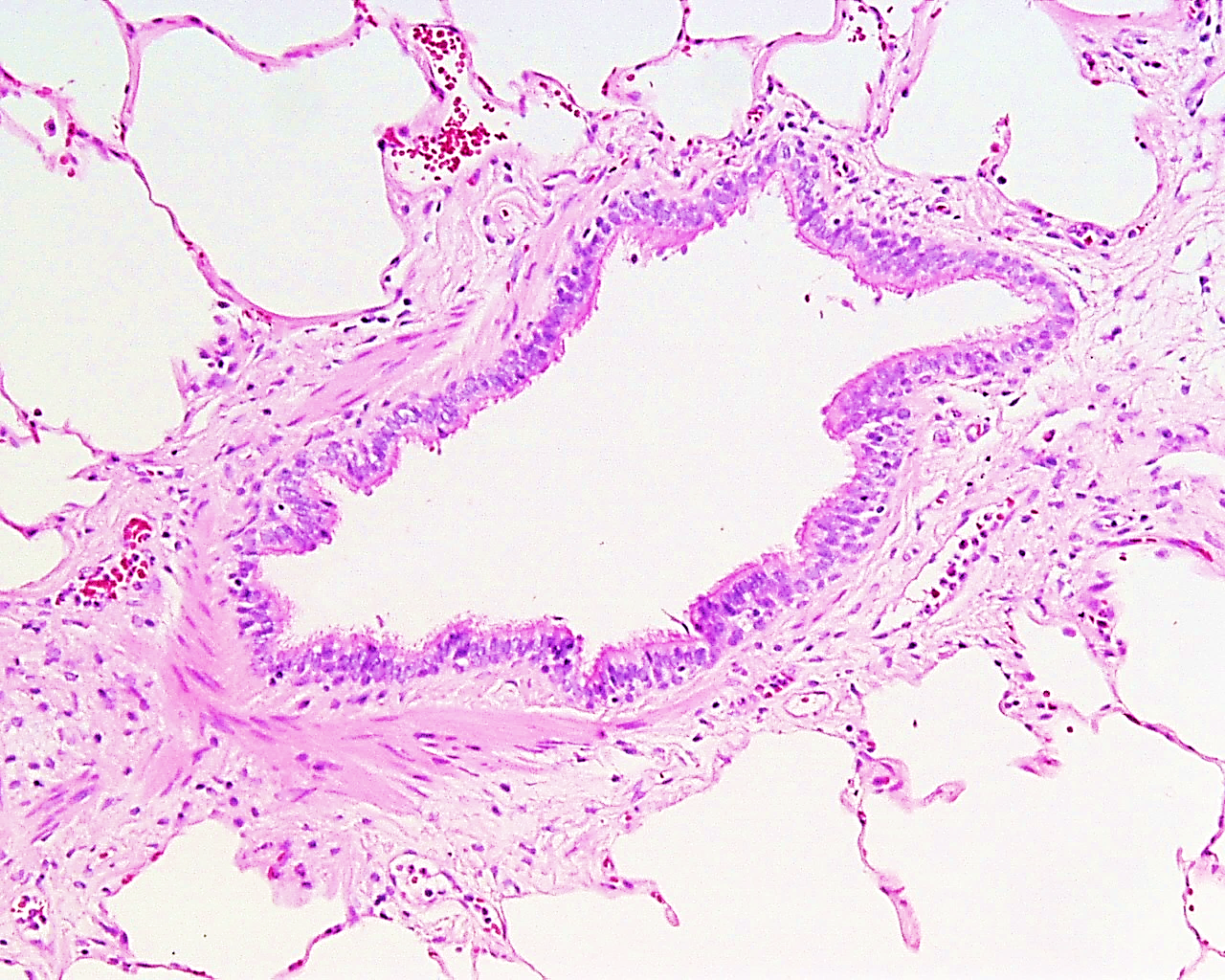 Layer of circularly 
arranged
 smooth muscle
Pro.Dr. Hala Elmazar/ lab 2020
17
Lung
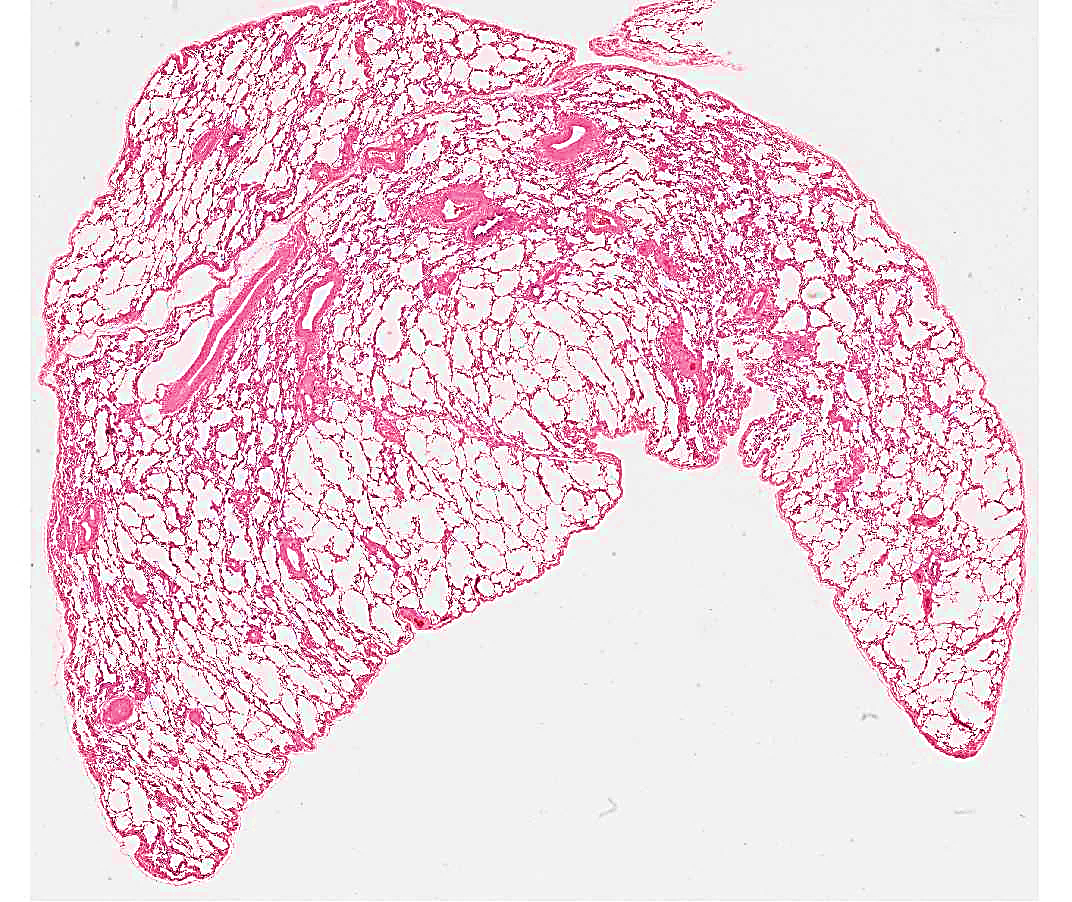 Pro.Dr. Hala Elmazar/ lab 2020
18
Alveolar type II pneumocyte
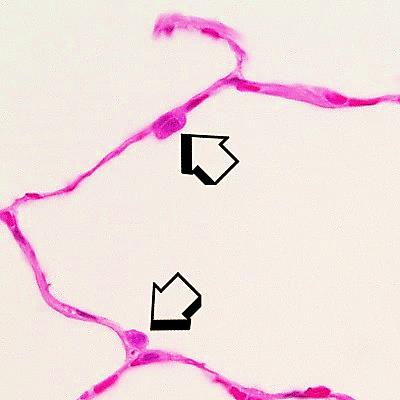 Pro.Dr. Hala Elmazar/ lab 2020
19
Thank you
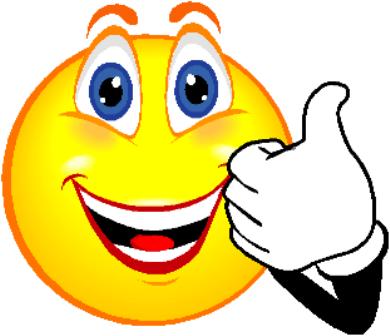 Pro.Dr. Hala Elmazar/ lab 2020
20